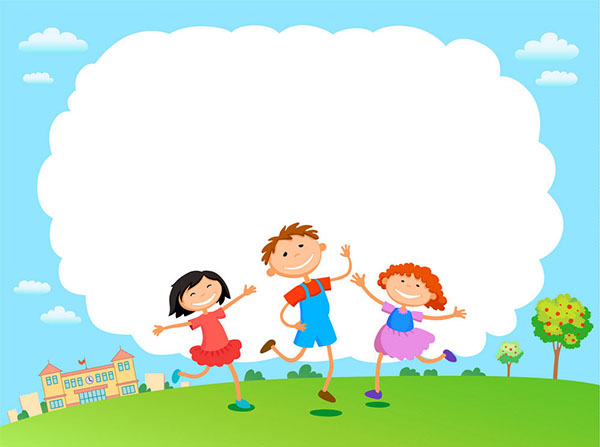 UBND QUẬN LONG BIÊN
TRƯỜNG MẦM NON HOA PHƯỢNG
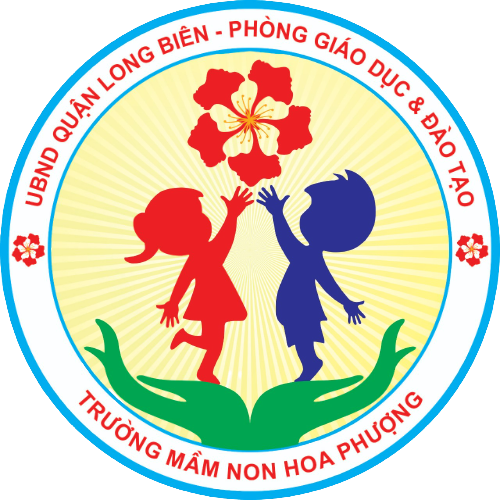 TRÒ CHƠI ÂM NHẠC
 CUỘC THI RUNG CHUÔNG VÀNG
Câu hỏi 1: (Trẻ nghe 1 đoạn âm thanh)
Đây là âm thanh của loại nhạc cụ nào?
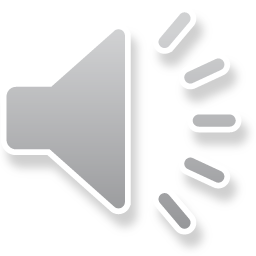 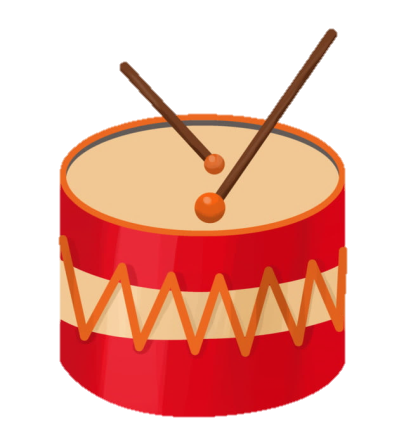 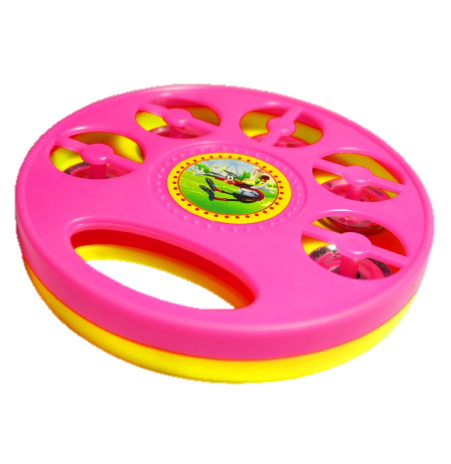 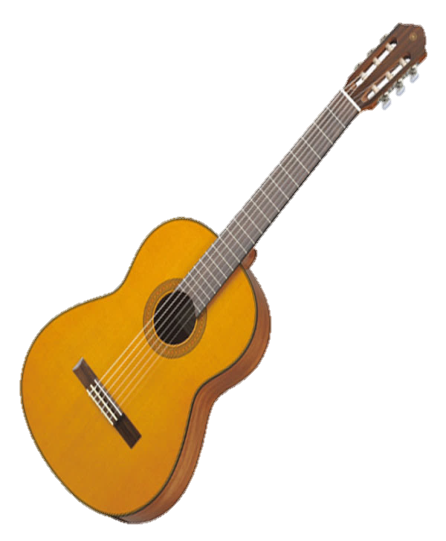 1. Trống
3. Xắc xô
2. Đàn Guitar
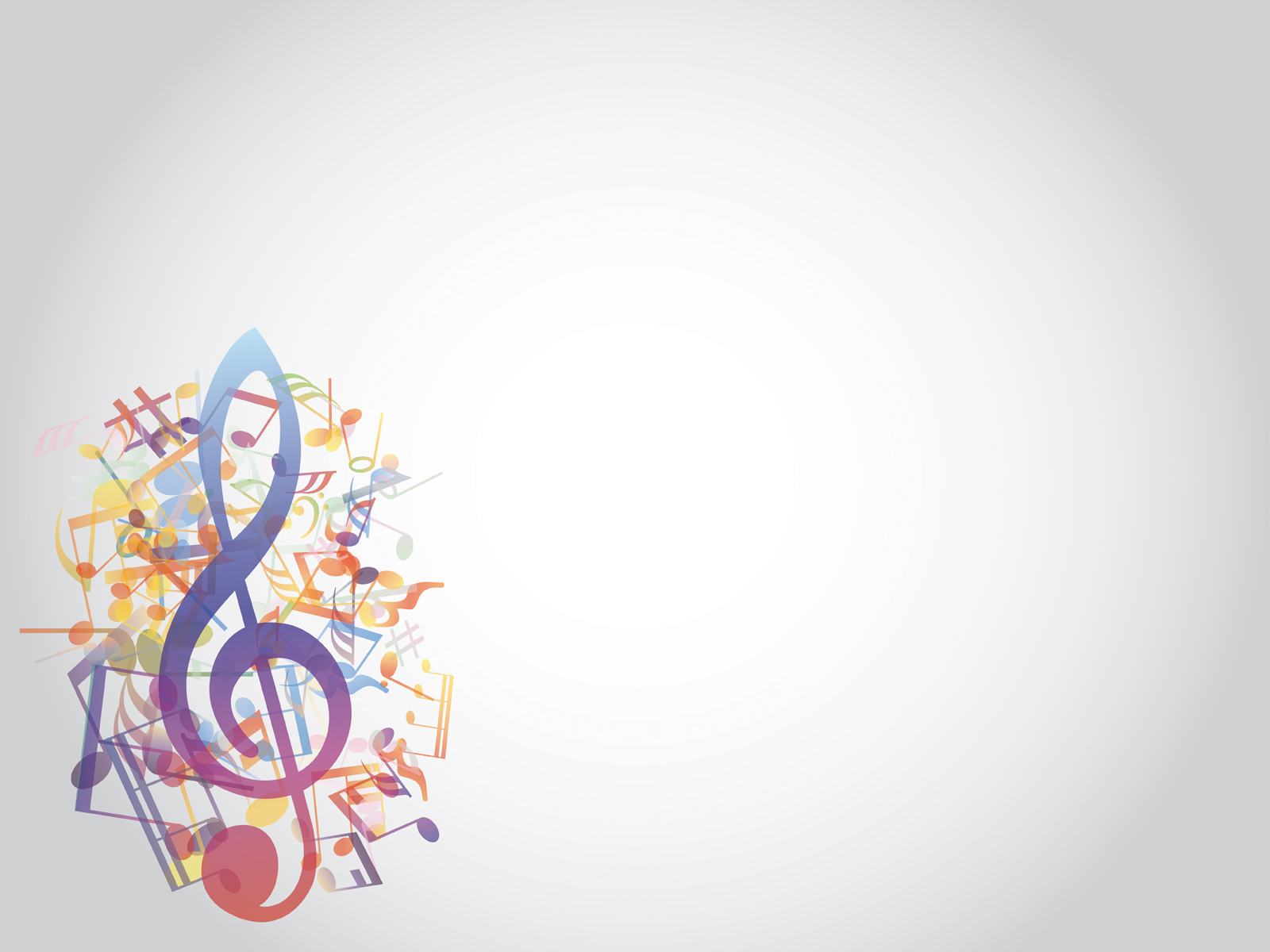 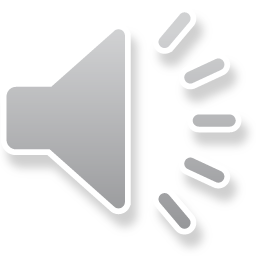 Câu 2: ( Trẻ nghe một đoạn bài hát)
Bài hát thể hiện tình cảm của bạn nhỏ dành cho ai?
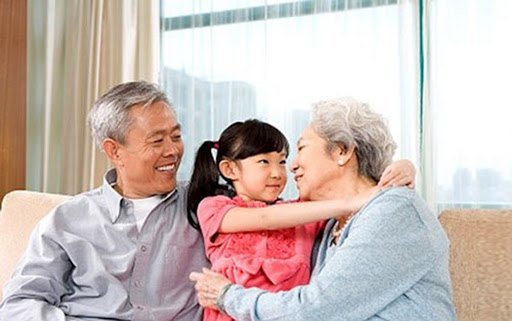 1. Ông, Bà
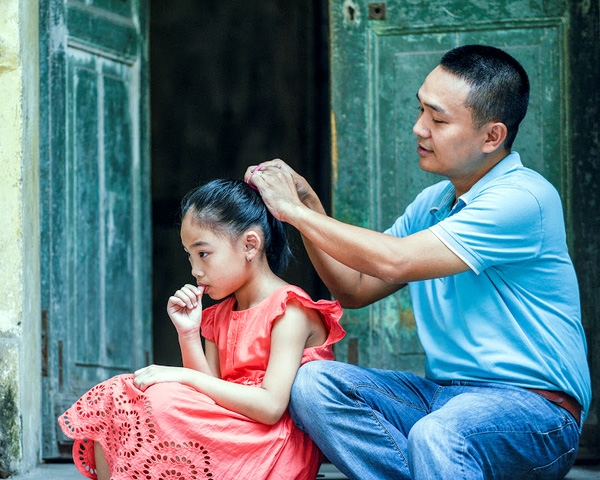 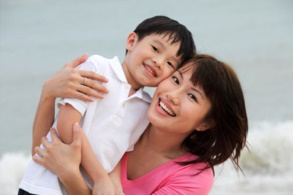 2. Bố
3. Mẹ
Câu 3:
Những hình ảnh trên xuất hiện trong bài hát nào?
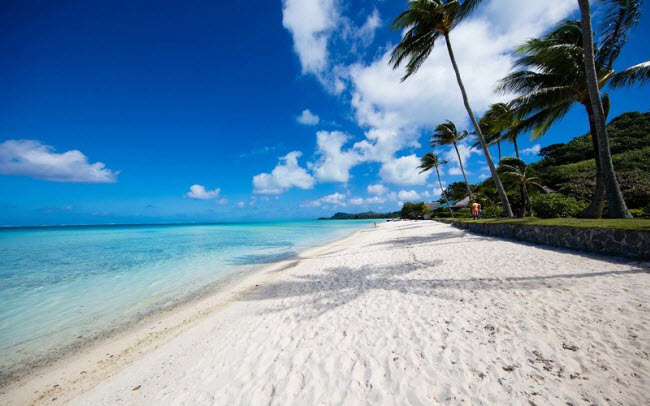 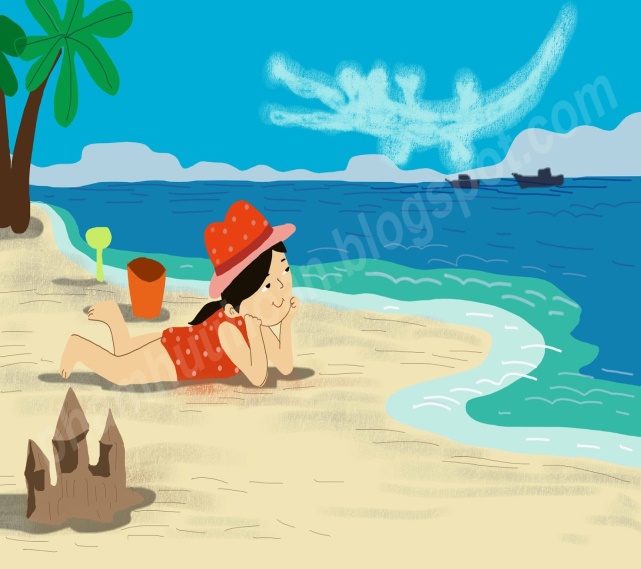 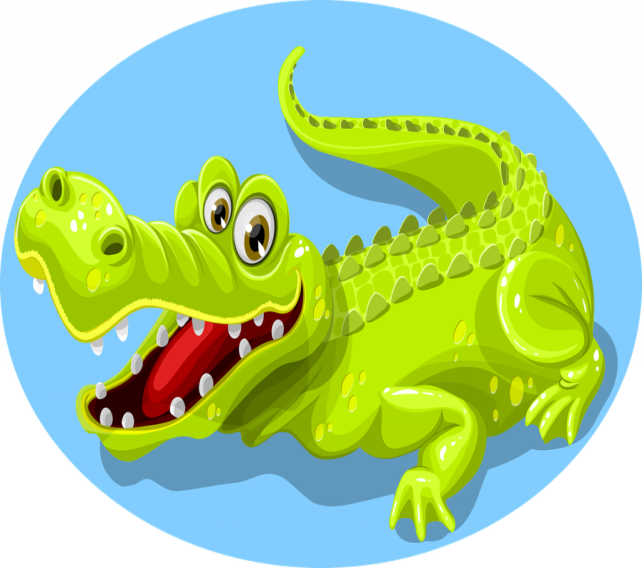 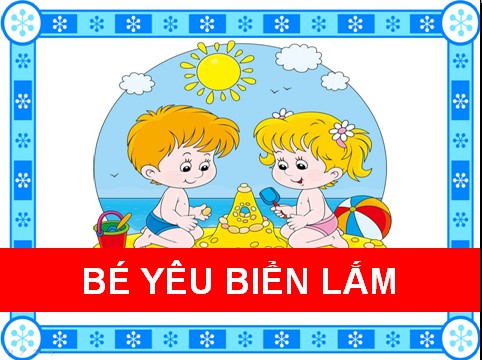 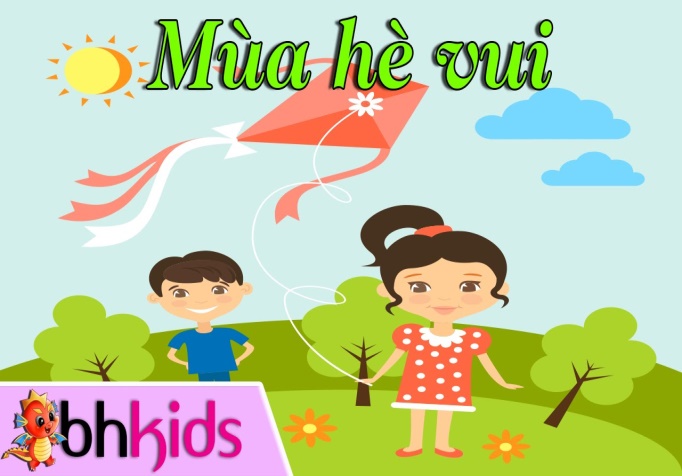 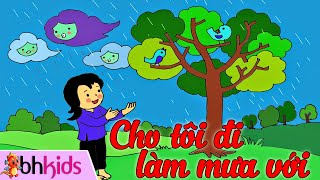 3. Cho tôi đi làm mưa với
1. Mùa hè vui
2. Bé yêu biển lắm
Câu 4: ( Trẻ nghe một đoàn bài hát)
Các bé vừa được nghe giai điệu của bài hát gì?
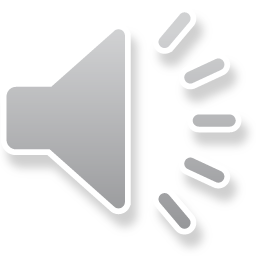 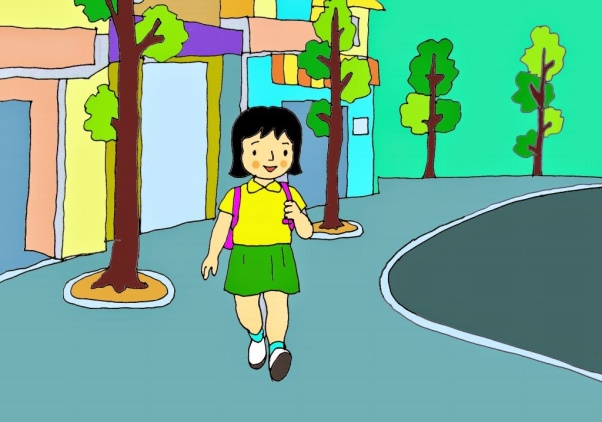 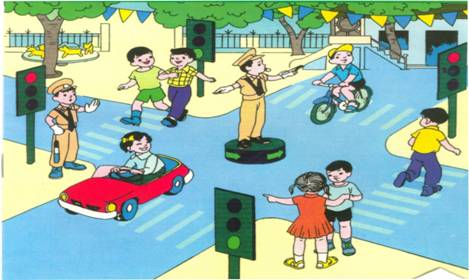 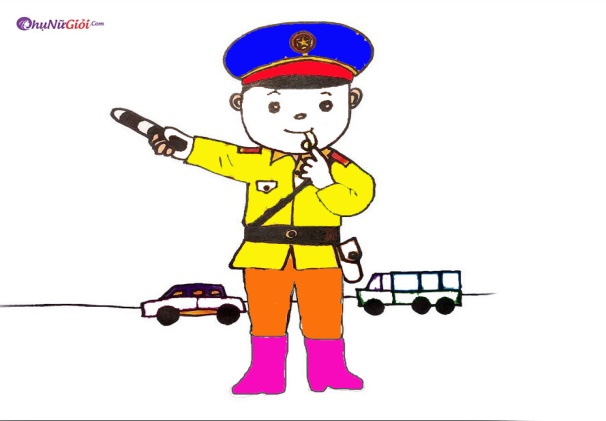 1. Em đi qua ngã tư đường phố
2. Chú Công An 
tí hon
3. Đường em đi
Câu 5: ( Trẻ xem 1 đoạn video)
Bạn nhỏ trong video vận động minh họa cho bài hát bằng hình thức gì?
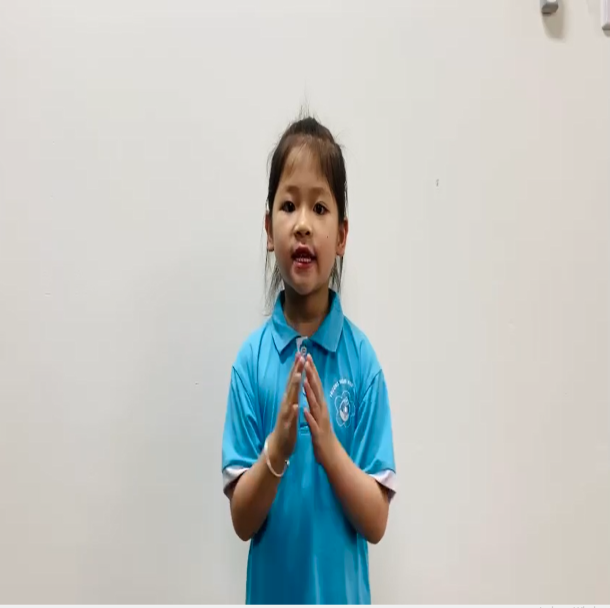 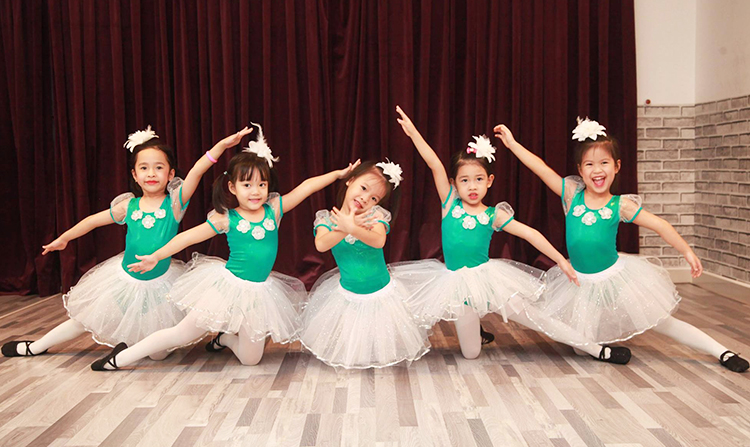 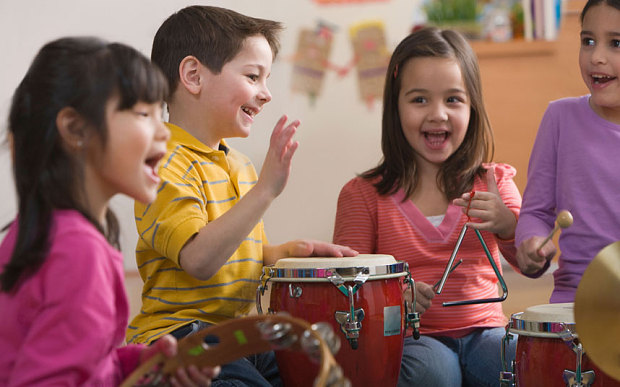 1. Vỗ tay theo tiết tấu chậm
2. Múa minh họa
3. Sử dụng nhạc cụ gõ đệm